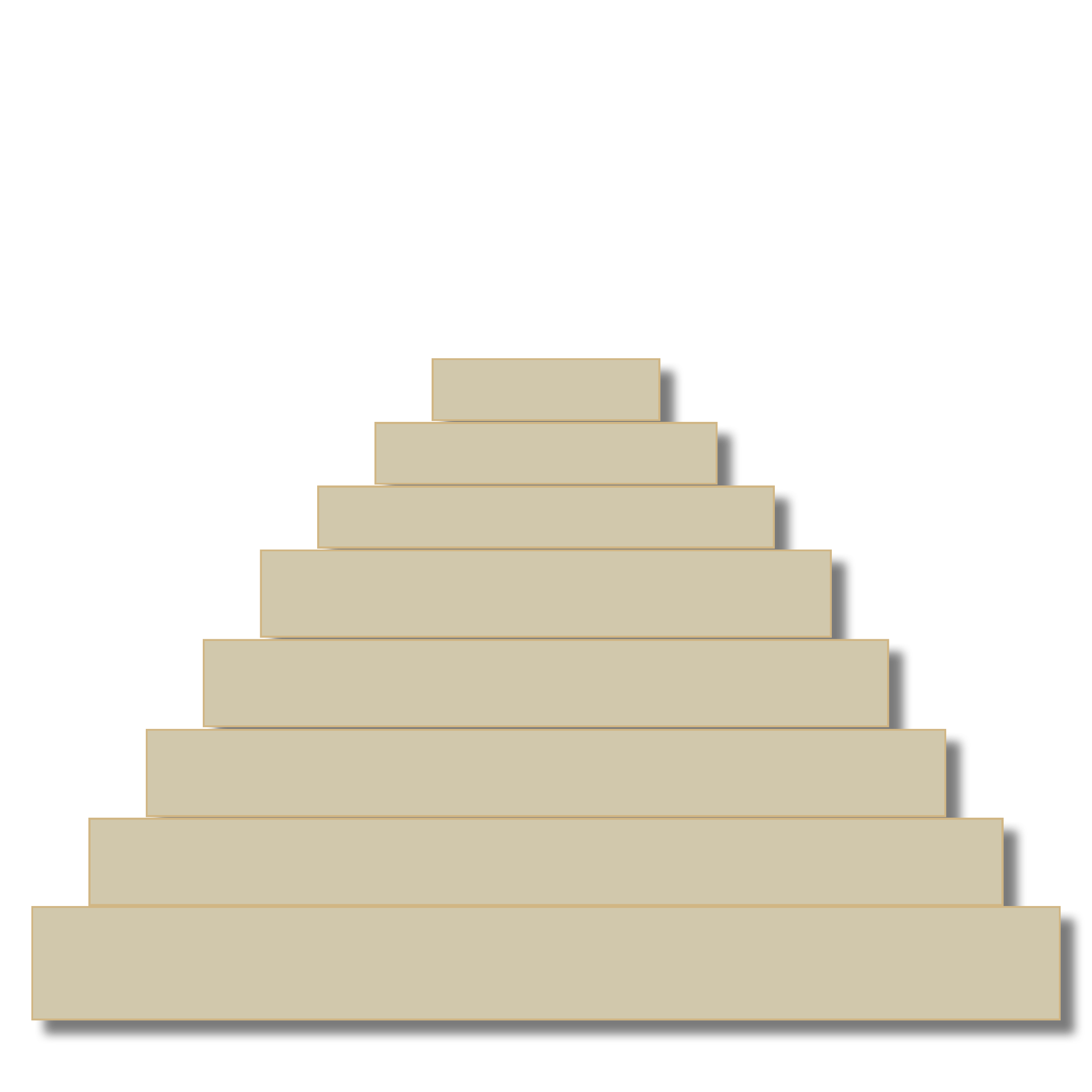 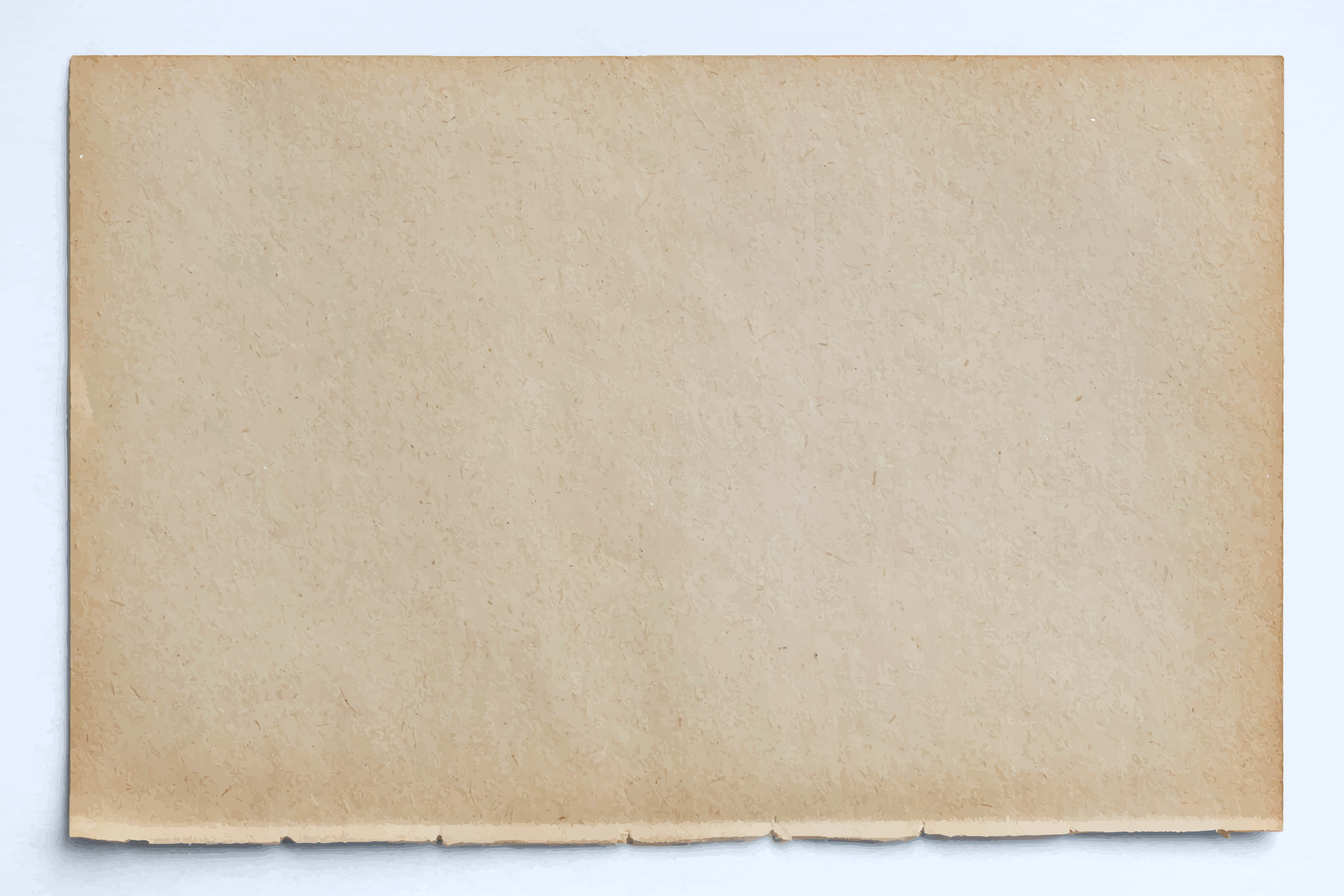 GOD OPENT VOORGOED DE TOEKOMST
PASEN 2023
(7)
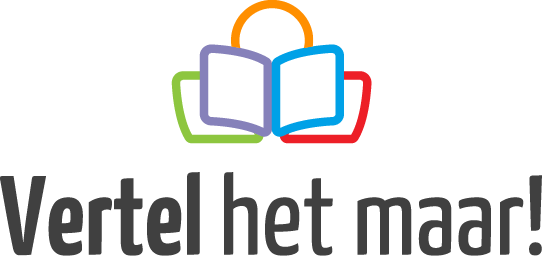 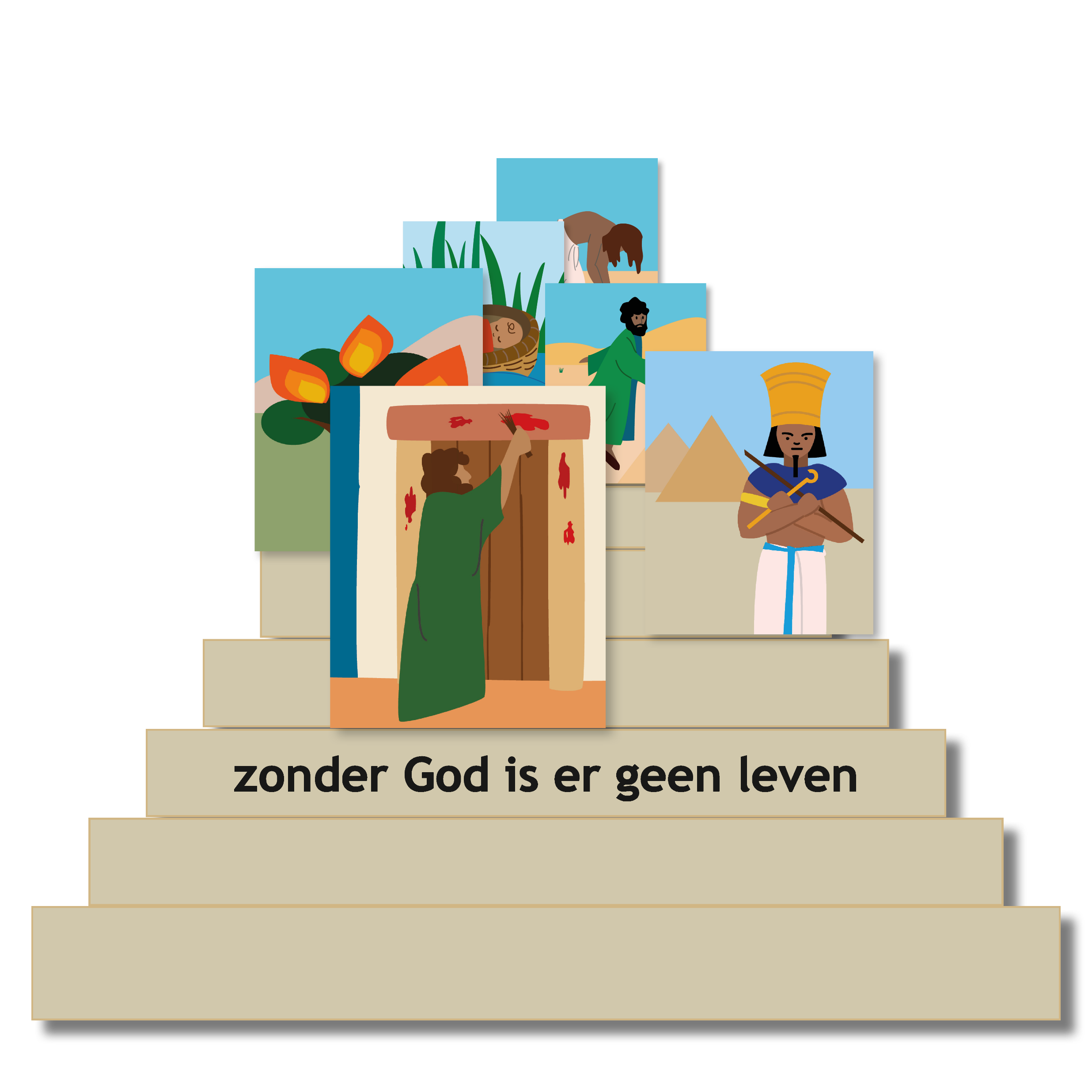 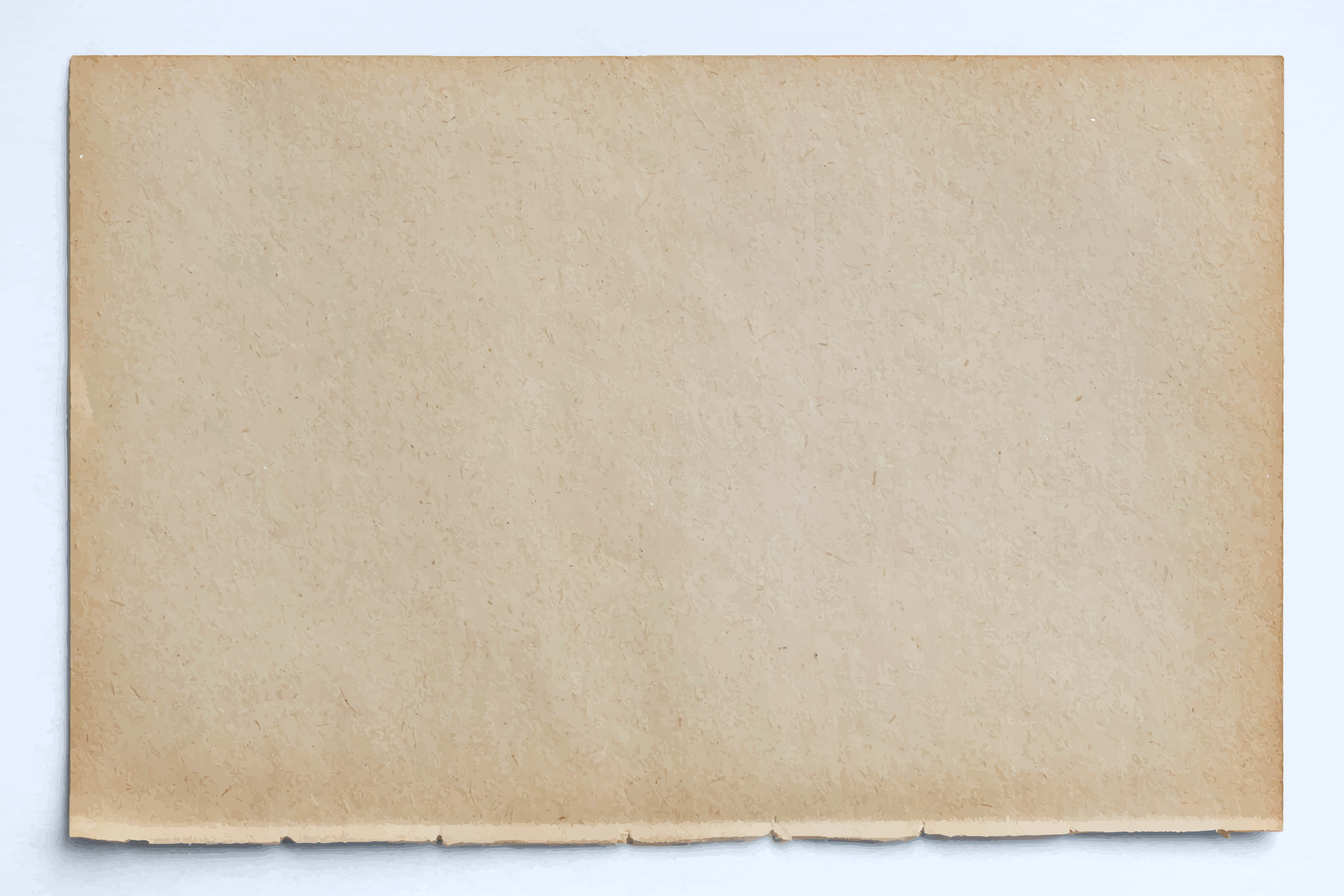 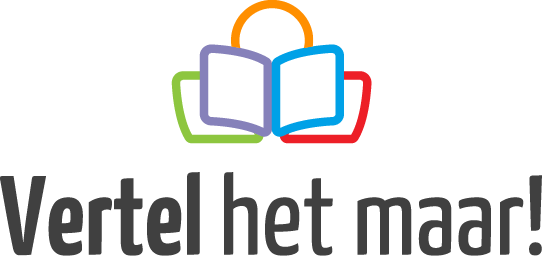 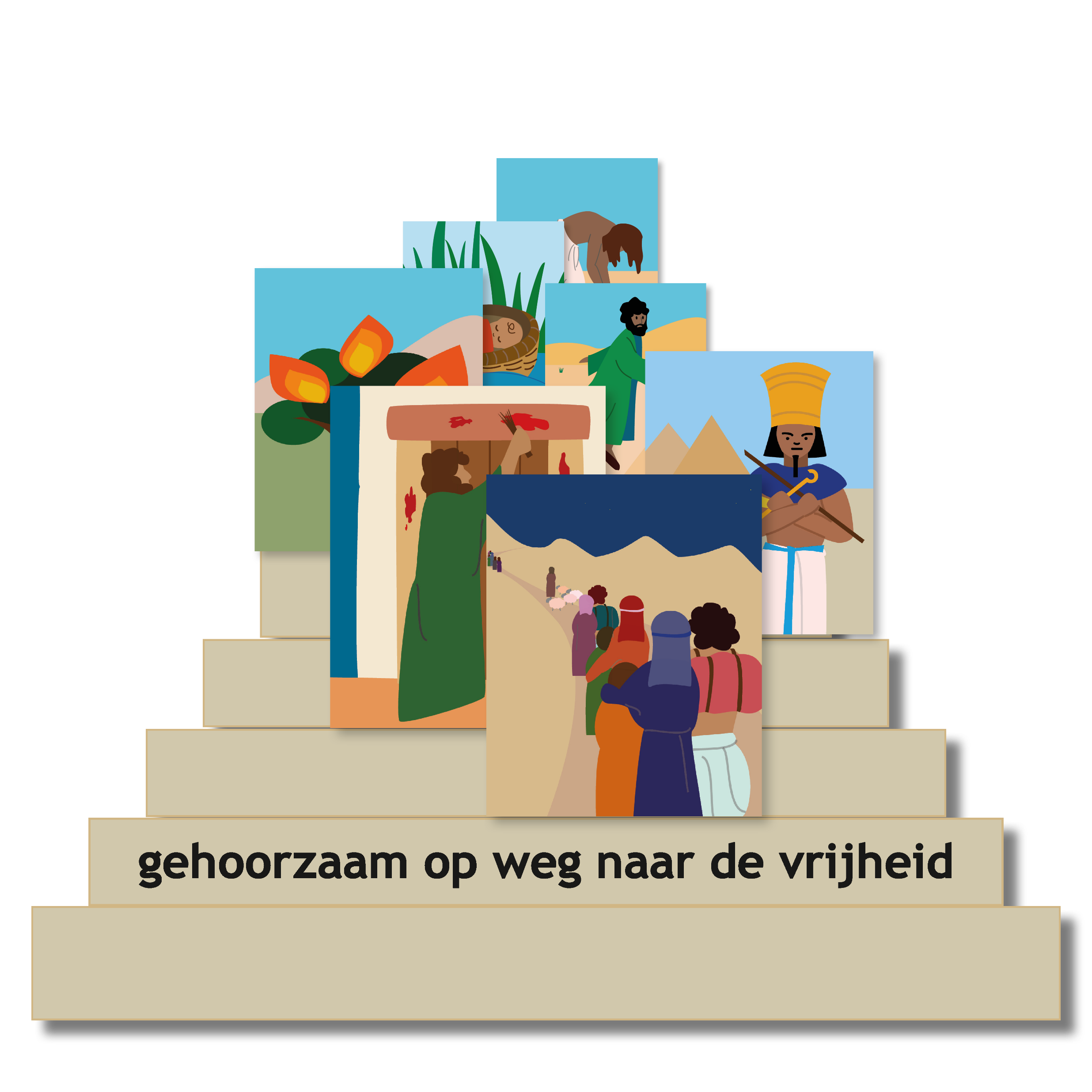 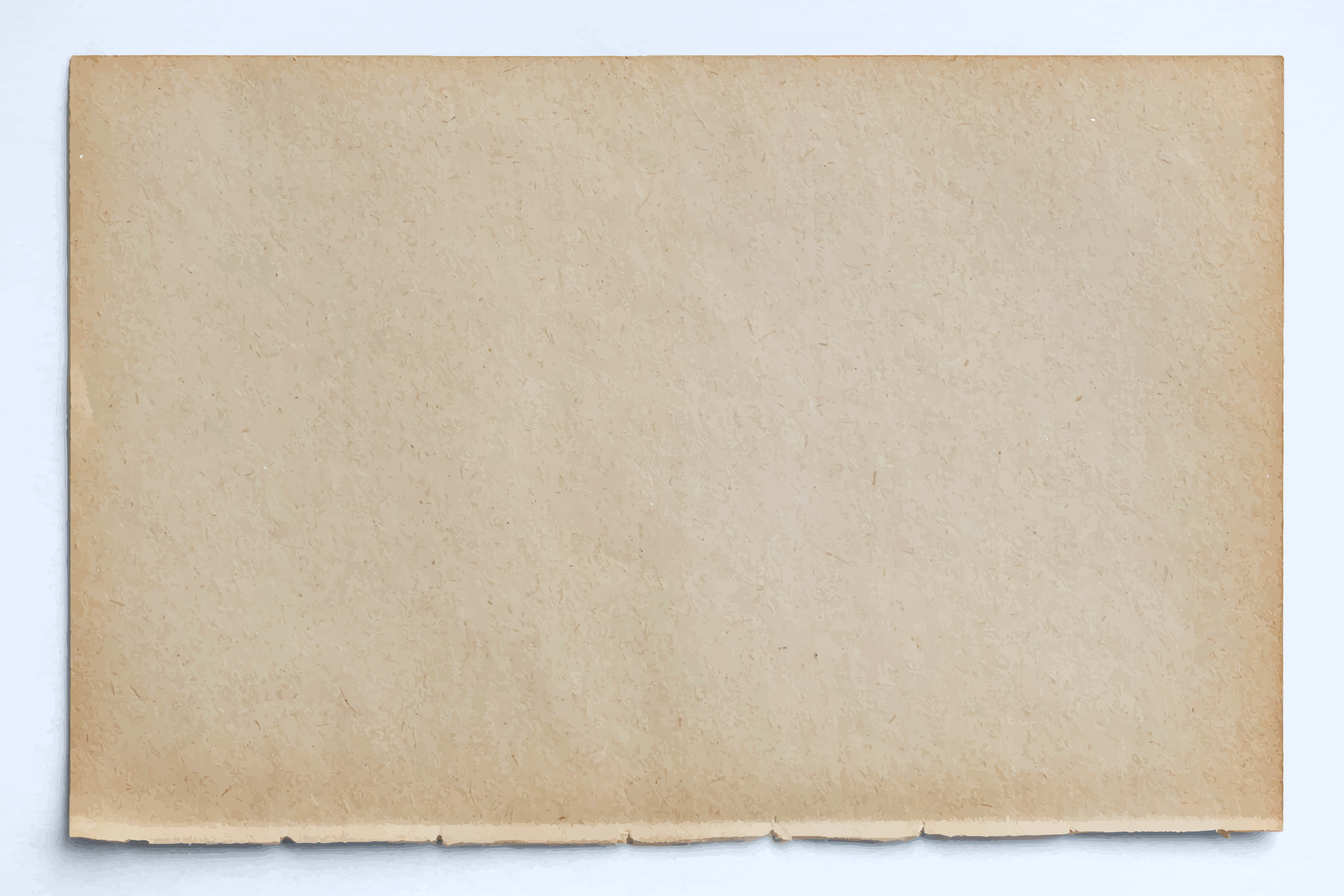 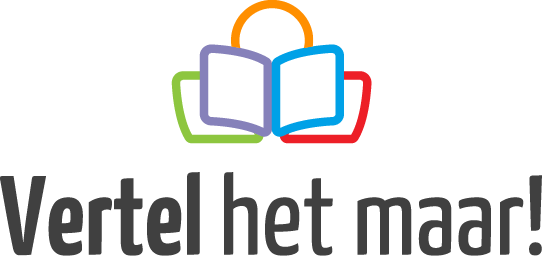 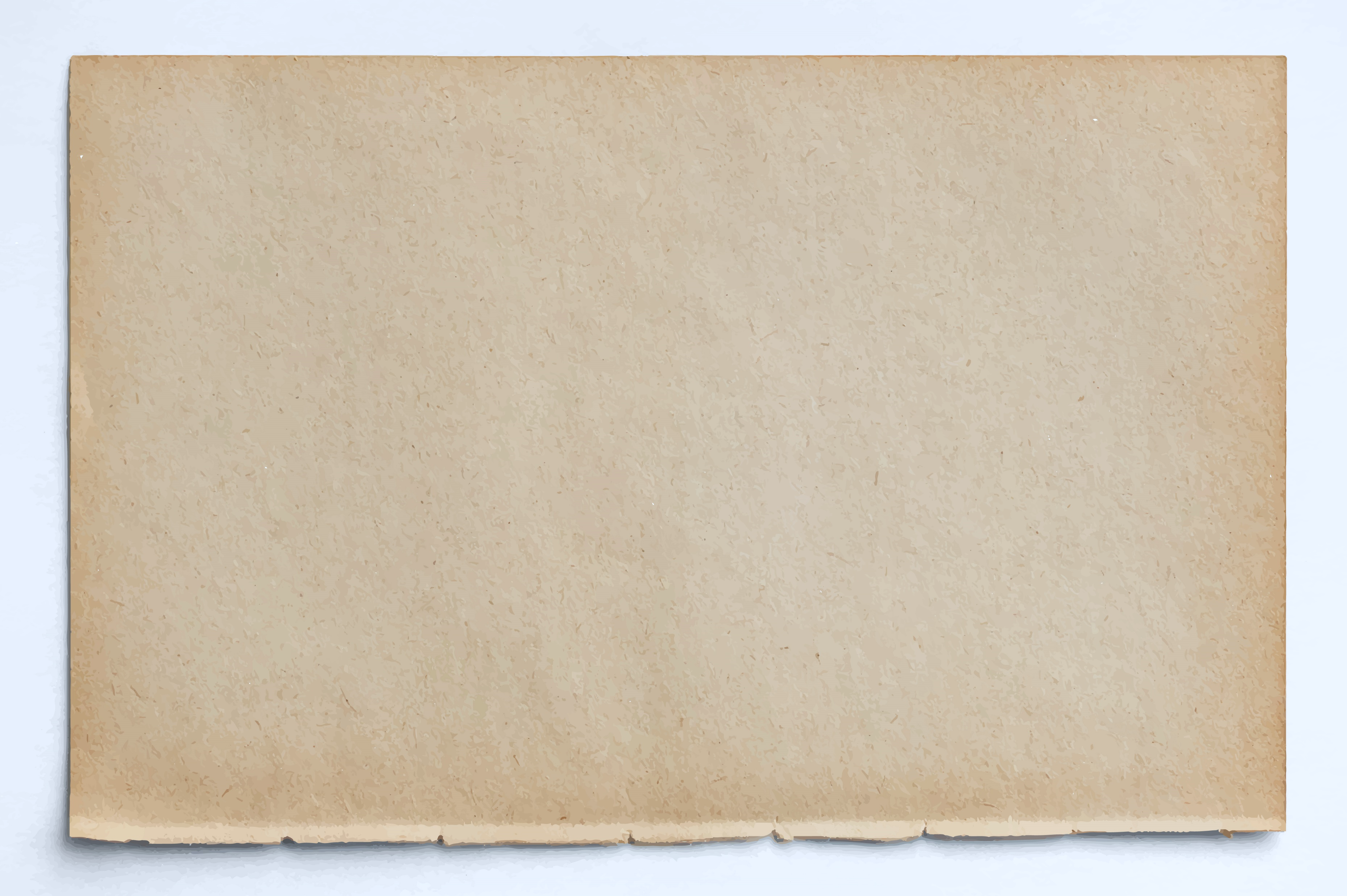 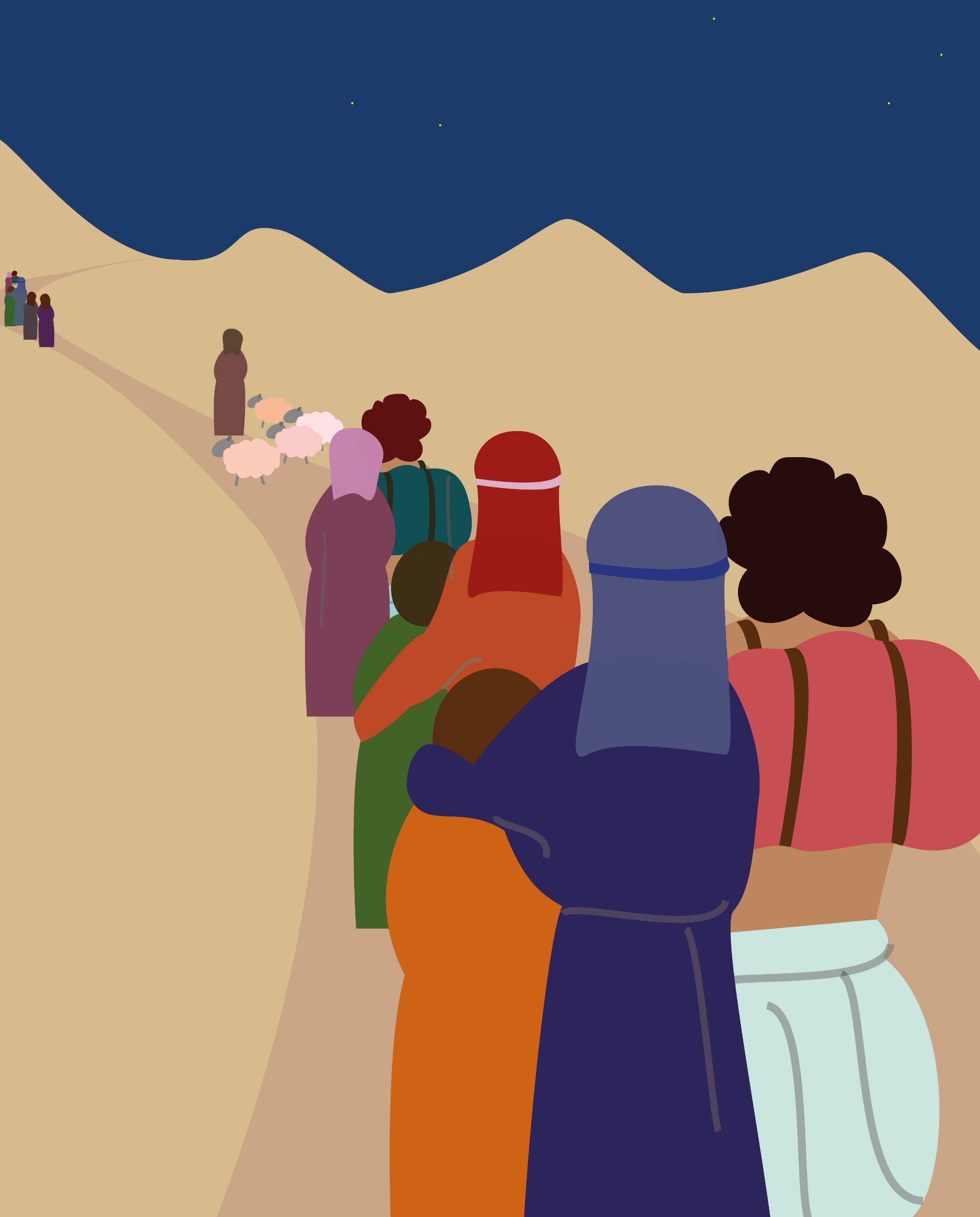 gehoorzaam op weg naar de vrijheid
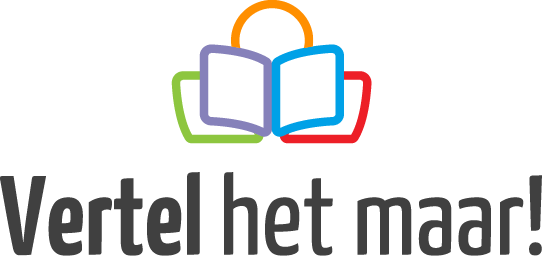